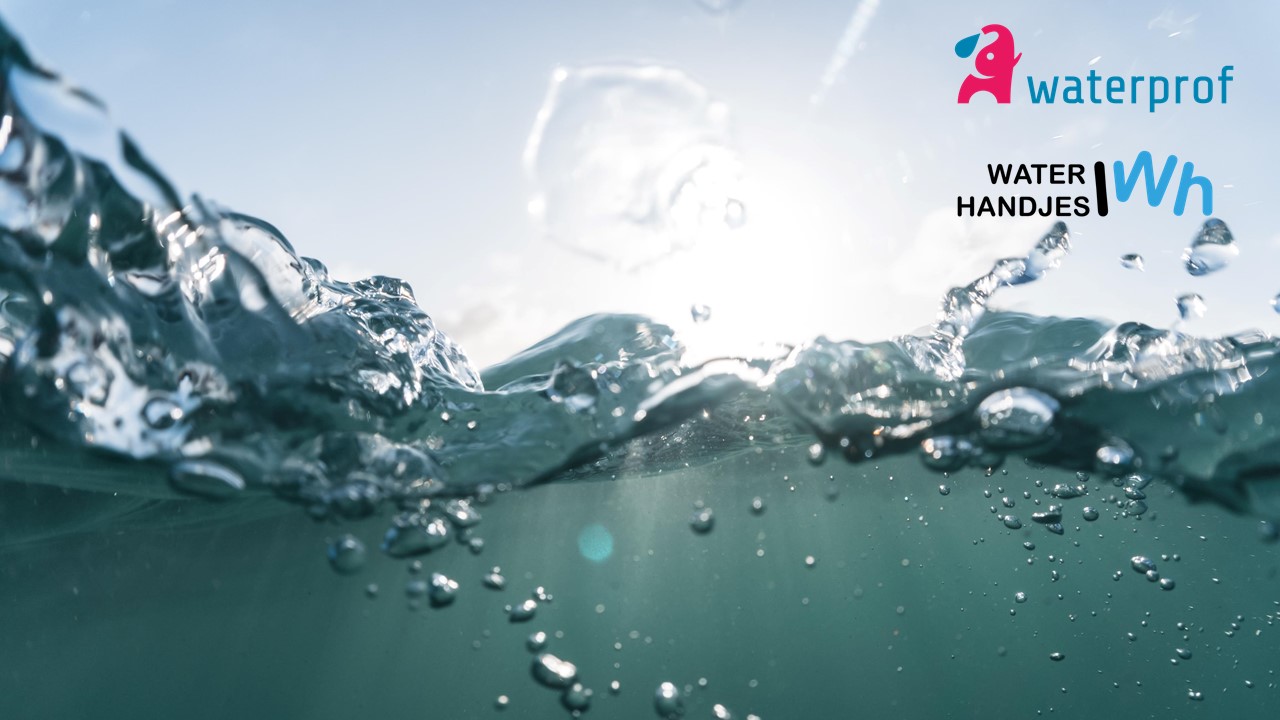 Waterhandjes
Het talent van de Watersector
Waarom Waterhandjes?
Omdat het talent van de watersector in de watersector hoort;
In de dagelijkse praktijk komen veel organisaties niet toe aan het verwerken, verzamelen, bewerken, creëren of delen van informatie;
De combinatie van de bovenste twee punten creëert meerwaarde omdat:
Studenten veel kunnen leren van al die informatie die nodig is voor het behoud, de adaptatie en de innovaties in de watersector;
De watersector kan versnellen door het inzetten van talent;
Studenten een slimme bijbaan krijgen als alternatief voor een bijbaan in de supermarkt;
Studenten bouwen aan hun beeld en netwerk in de watersector;
Studenten sneller volwassen lijken te worden, wat het onderwijs verbeterd;
De link tussen praktijk en onderwijs versterkt.
Het doel van Waterhandjes
Het talent van de watersector sneller te ontwikkelen door:
 Studenten sneller kennis te laten maken met de veelzijdigheid van het werkveld, door het uitvoeren van betaalde opdrachten;
 Ruimte bieden om hun netwerk uit te breiden;
 Studenten een passende bijbaan te geven;
 Het netwerk kennis te laten maken met jong talent;
 Praktijkkennis de opleidingen in krijgen;
 Organisaties te ondersteunen bij dagelijkse uitdagingen.
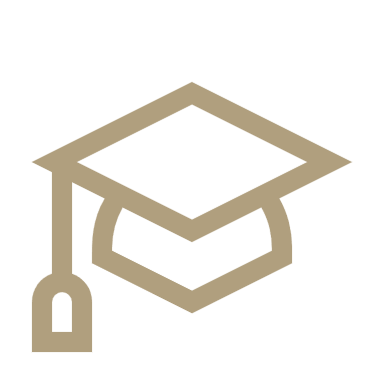 Studenten en achtergrond
Student (53) en studie
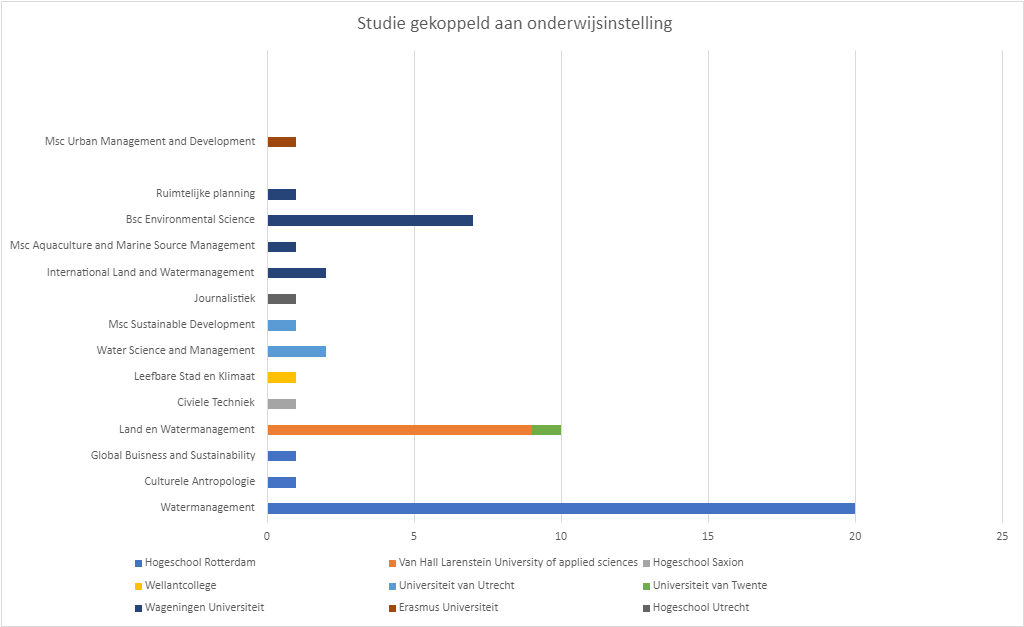 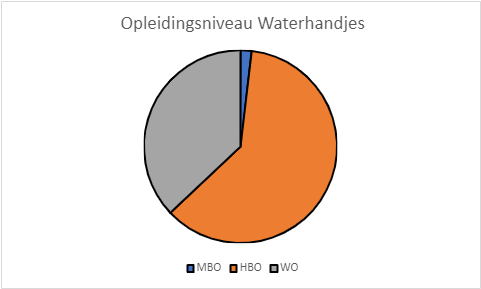 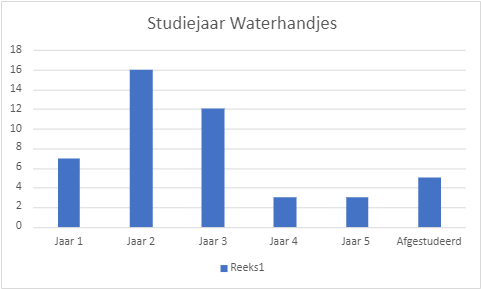 Studenten en achtergrond
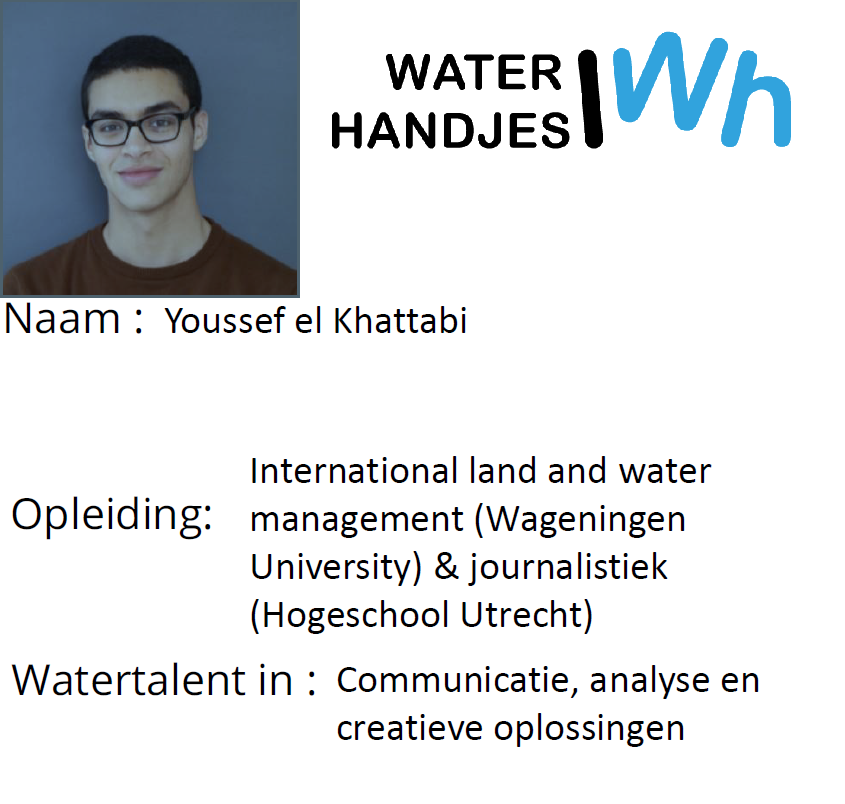 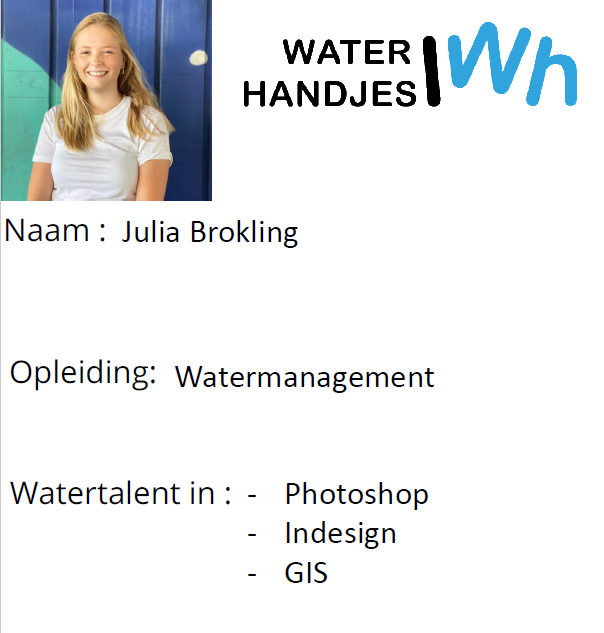 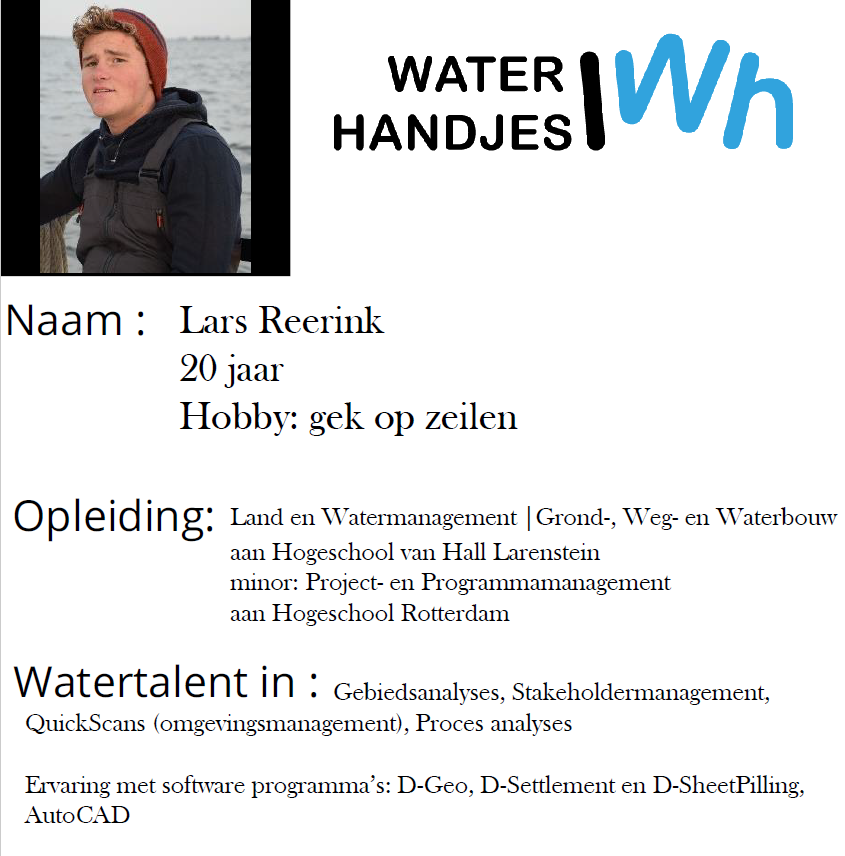 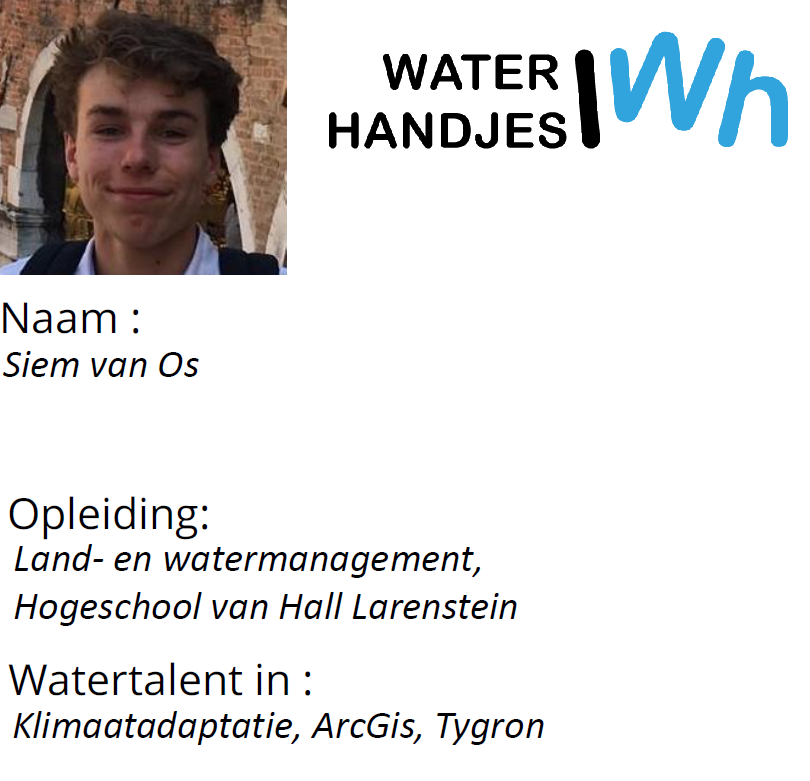 Meer dan 20 projecten
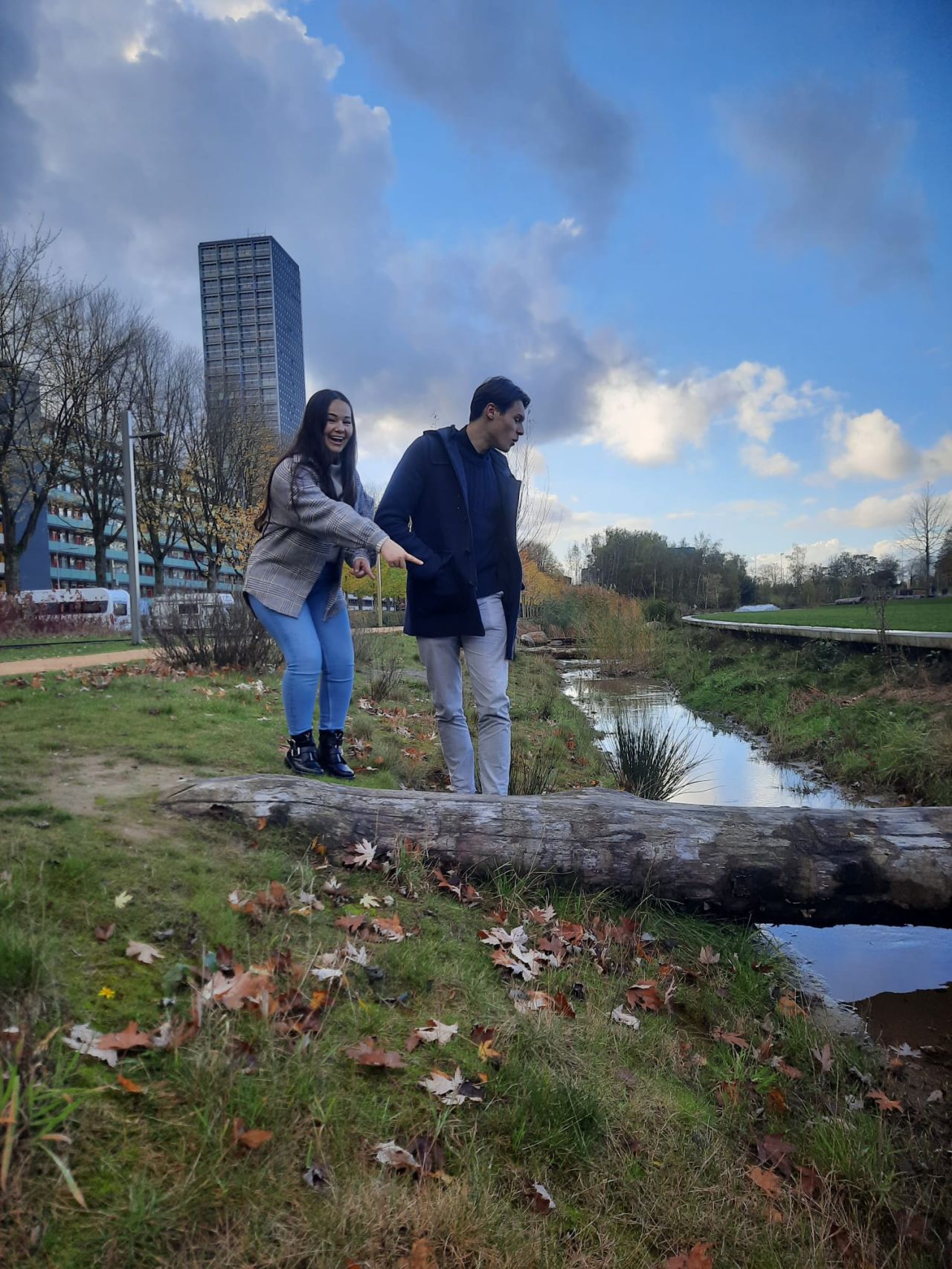 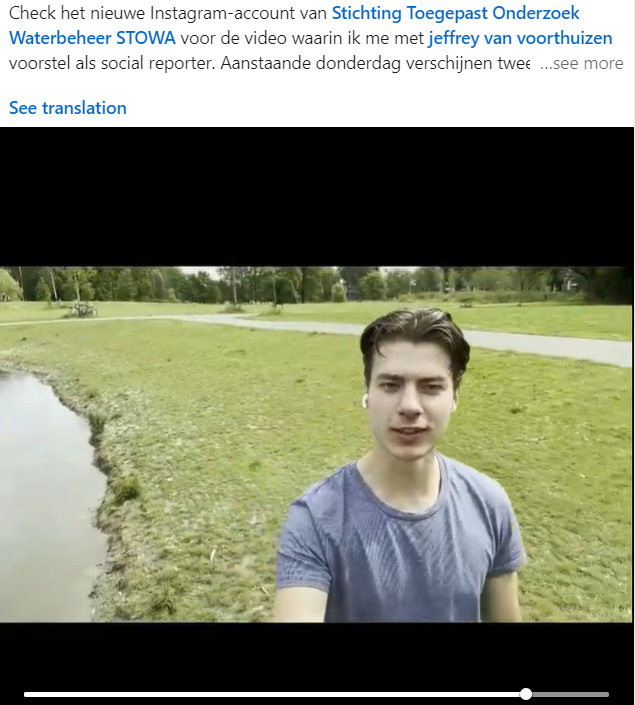 Databeheer;
Social reporting;
Technische ondersteuning webinars;
GIS en modelleer werk;
Visualisaties / factsheets / filmpjes;
Quick-Scans omgeving;
Dataverzameling o.a. interviews.
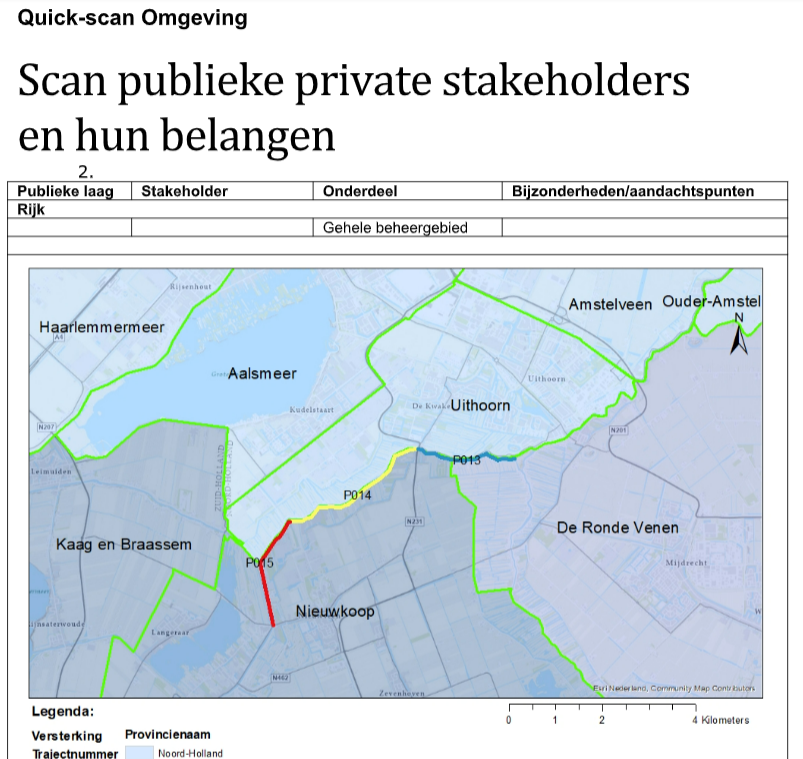 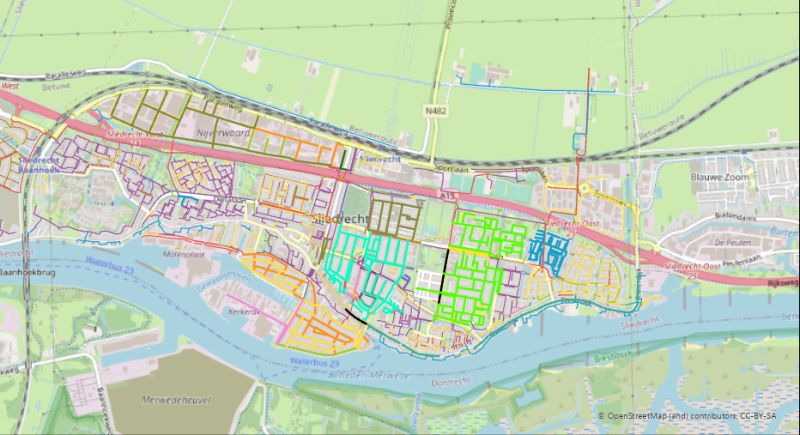 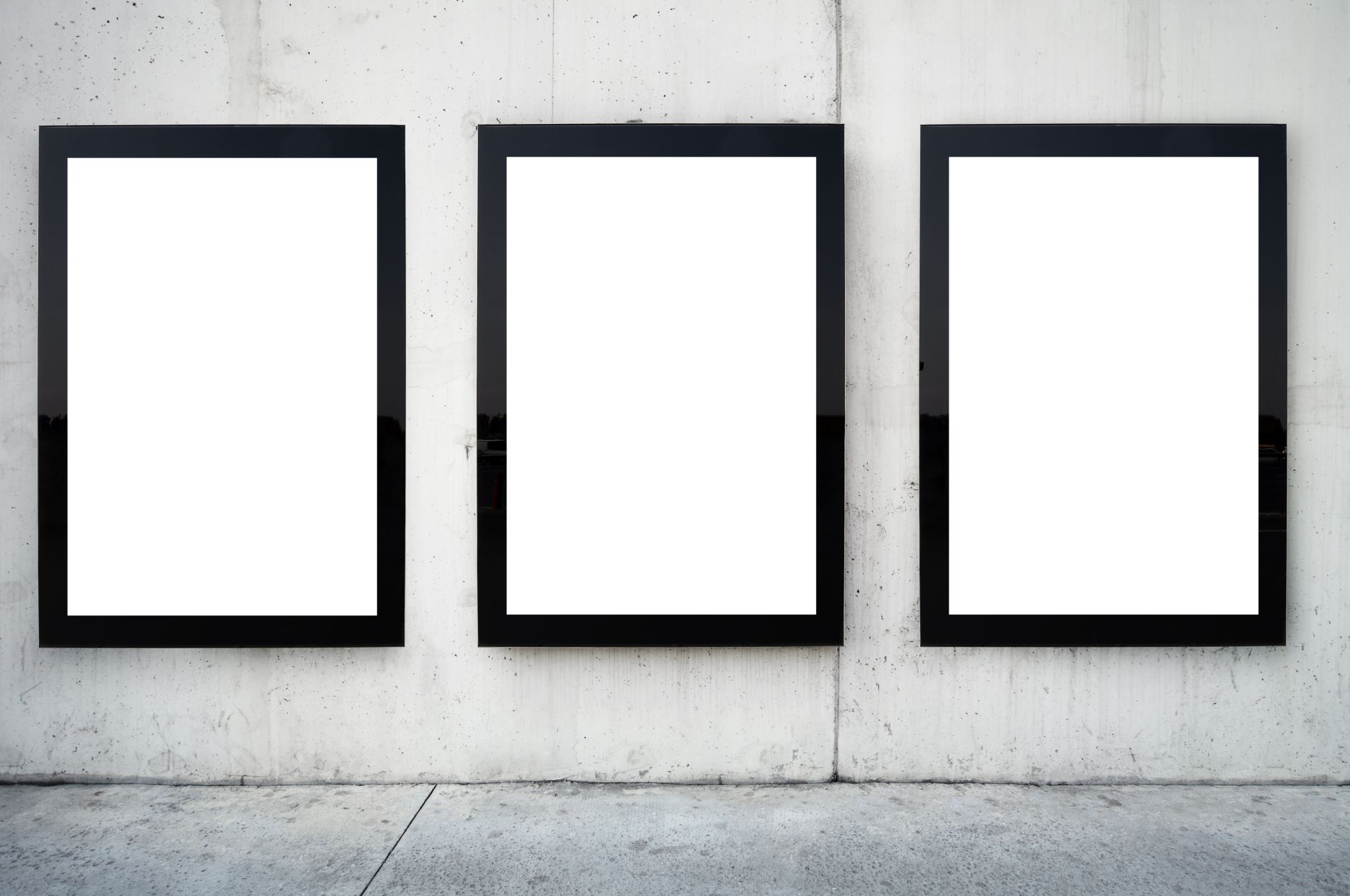 Wat concrete voorbeelden
De vliegende reporter
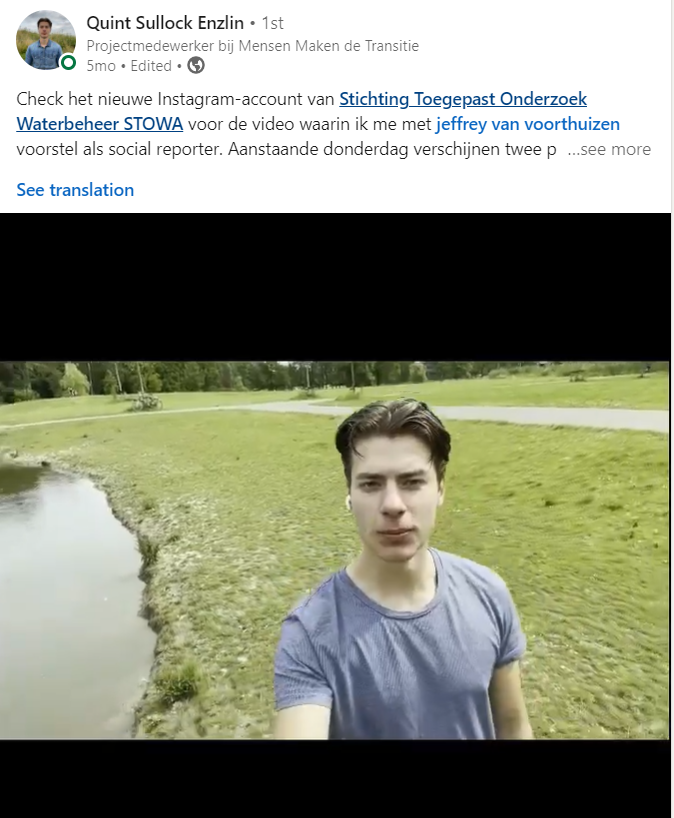 Opdrachtgever STOWA.
Afnemen interviews;
 schrijven blog;
Kennis delen bijeenkomsten;

(klik op foto voor de introductie)
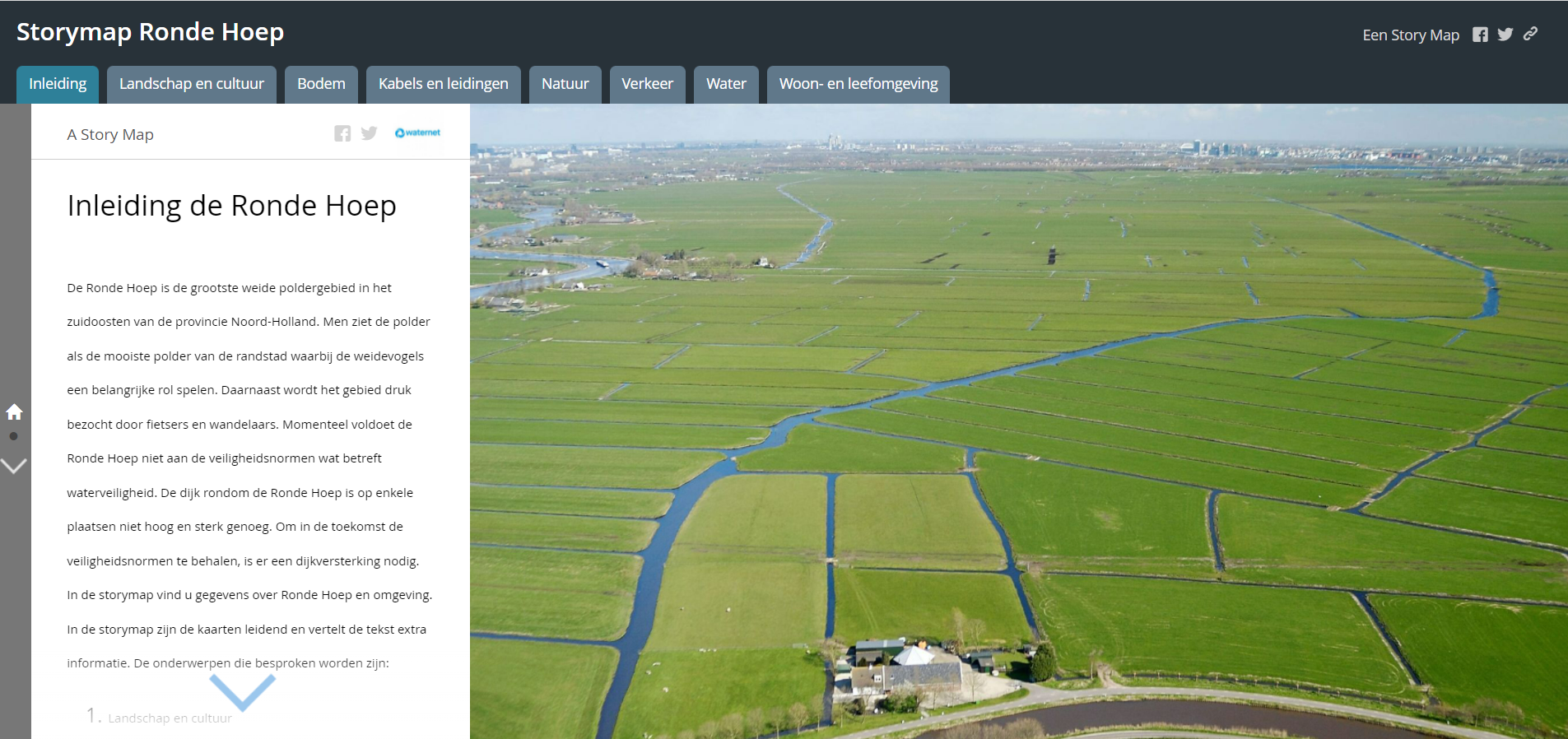 Storymap gebiedsaanpak Rondehoep (in ontwikkeling)
Opdrachtgever Waternet
Doel: nota van uitgangspunten en bijhorende onderzoeken voor gebiedsaanpak breed met belanghebbenden te delen;
Quickscan Omgevingsmanagement
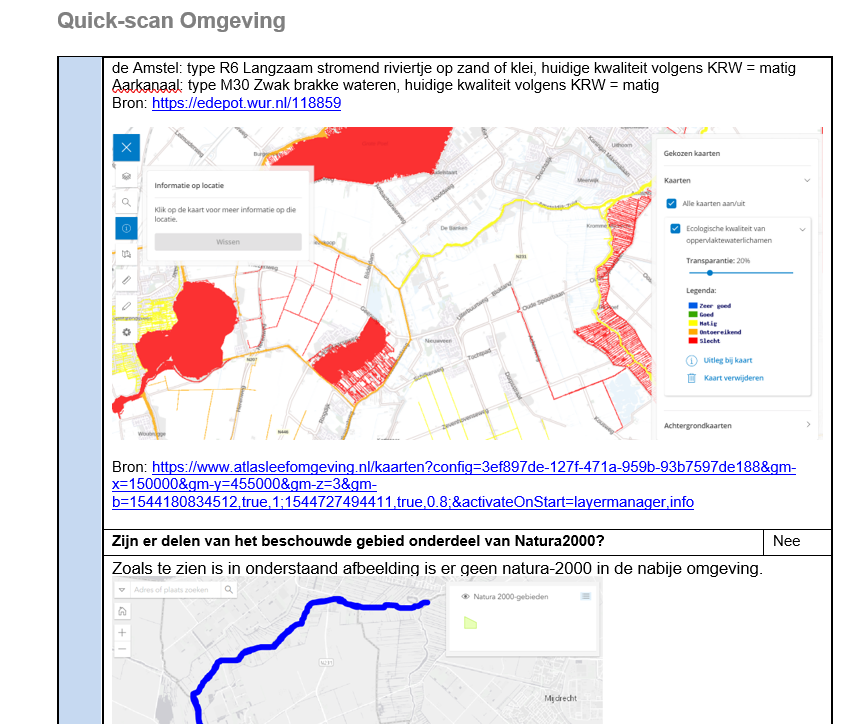 Waternet: quick-scan voor dijkverbeteringsproject bij Nieuwkoop;
Waternet: gepland – 12 dijkverbeteringstrajecten
De Dommel: realiseren van stuwen voor project “iedere druppel de grond in”
Snel inzicht in landelijke ontwikkelingen
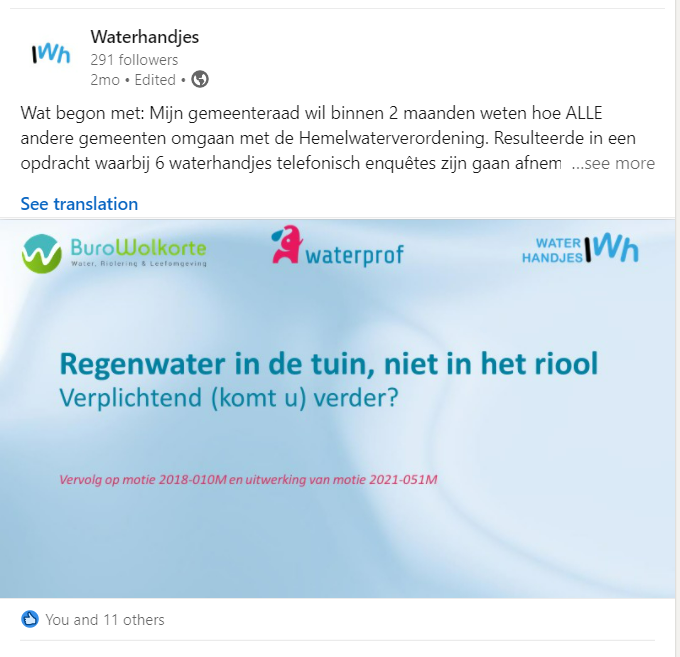 Opdrachtgever: gemeente Amersfoort
Doel: snel inzicht in landelijk gebruik hemelwaterverordening voor beantwoorden vragen gemeenteraad.
Activiteiten: 
Opstellen van vragenlijsten;
Uitvoeren telefonische enquetes obv een belscript
Verwerken ingewonnen gegevens.

Aanvulling:
Voorafgaand korte cursus “wat is een hemelwaterverordening”
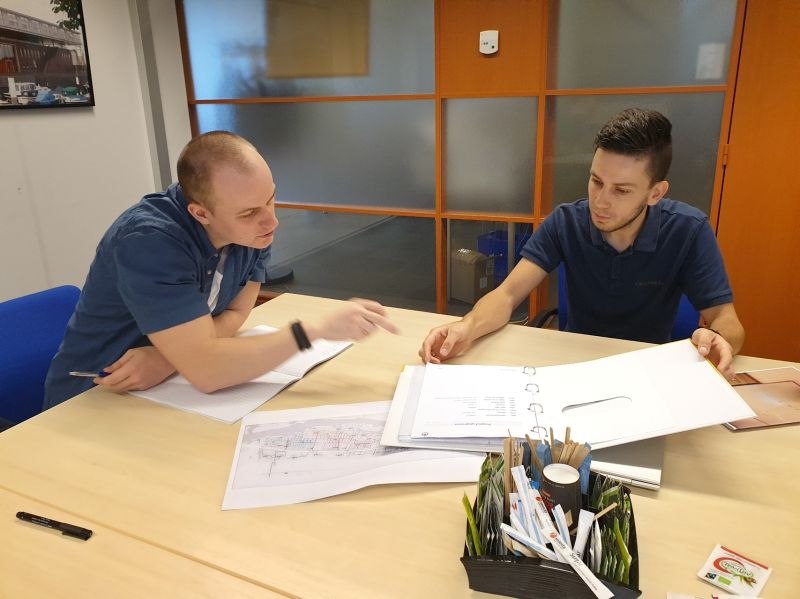 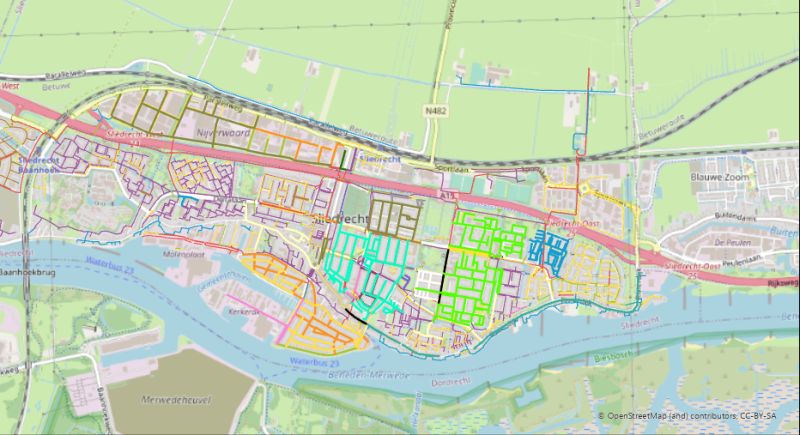 Data overzichtelijk weergeven
Opdrachtgever: gemeente Sliedrecht
Doel: inspectiegegevens riolering structureren in Excel en visualiseren in GIS
Vergelijkbare opdrachten voor:
Gemeente Krimpenerwaard;
Waterschap de Dommel;
Gemeente Raalte
Technische ondersteuning Webinars/online bijeenkomsten (STOWA)
Het inrichten van Zoom en het verzorgen van de links voor verzending aan de deelnemers;
De technische moderatie tijdens de bijeenkomst zelf.
Ondersteuning Fieldlab
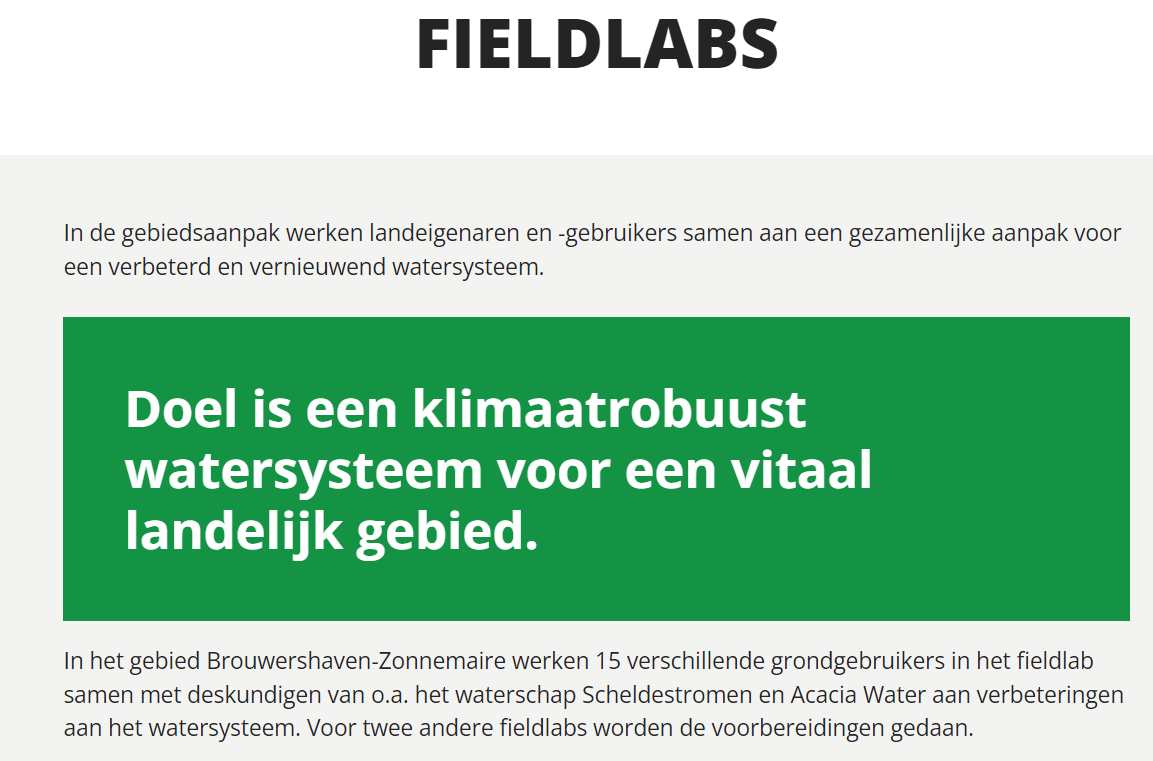 Het SOBEKmodel afstemmen op de praktijkervaring;
Aangedragen maatregelen verwerken in het SOBEK model
Samen met opdrachtgever (Acacia Water) stakeholders informeren over de modelresultaten.
In de pijplijn
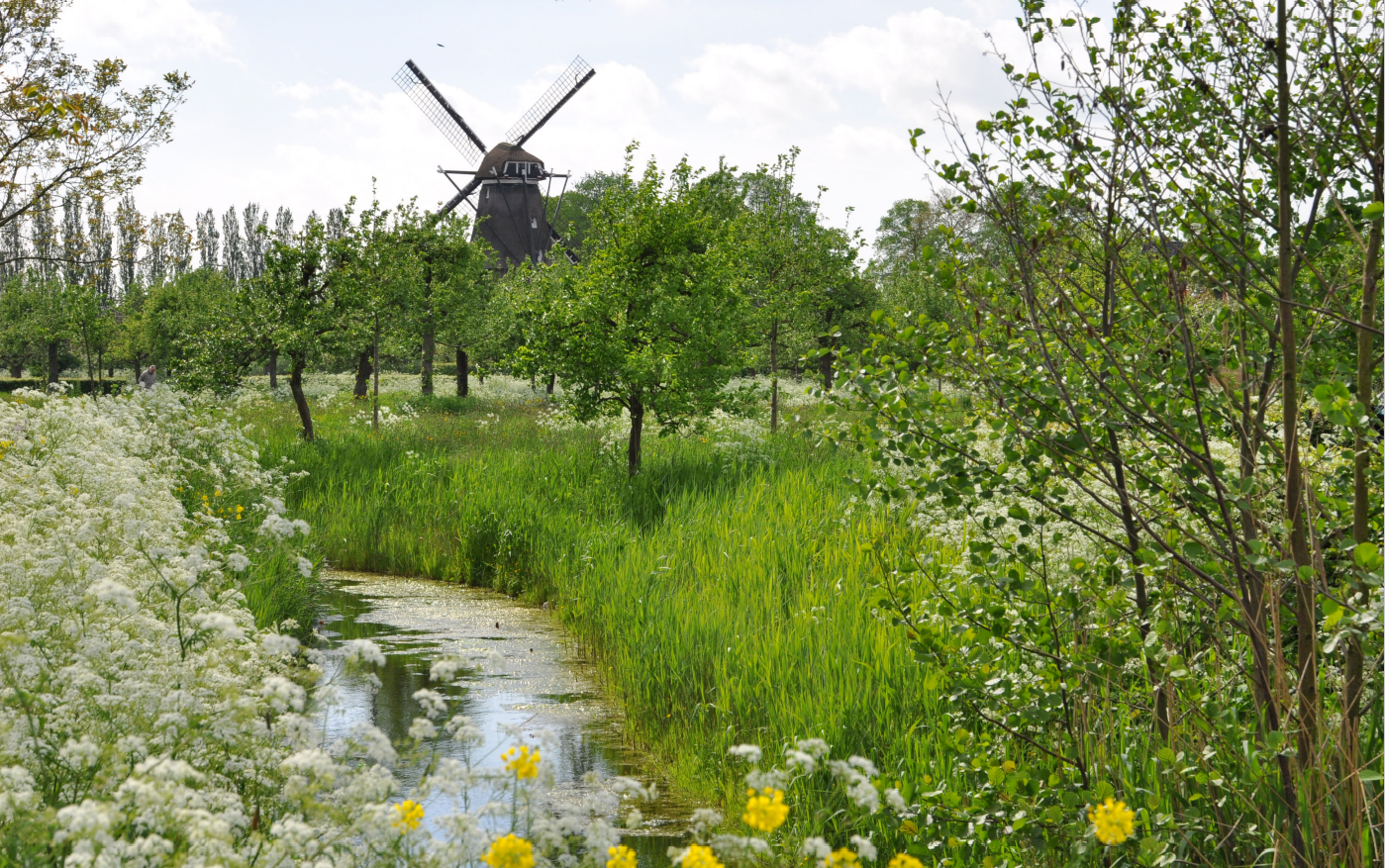 Mini Hackaton met doel:
De regionale klimaatstrategie te vertalen naar passend beleid voor de realisatie van de lokale klimaatstrategie.
Opdrachtgever: de gemeente Montfoort.
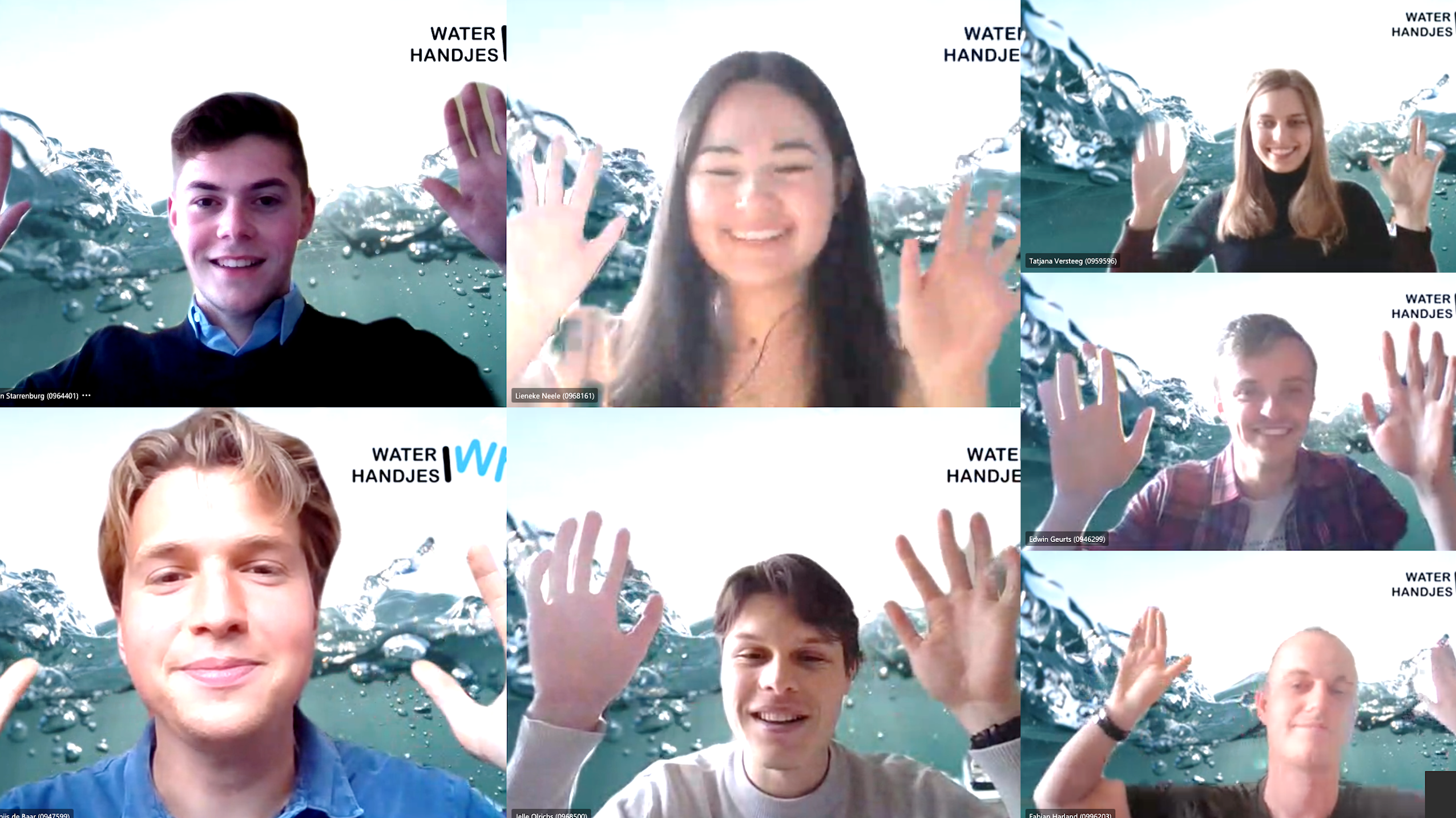 Onze wens
Meer studenten de mogelijkheid bieden om sneller te leren van de watersector;
Bij te dragen aan het versnellen van ontwikkelingen in de watersector;
Nieuwe innovaties onderdeel laten zijn van het onderwijs.
|         bart@waterhandjes.nl         |             06 24 52 94 57              |          www.waterhandjes.nl      |               LinkedIn